Auditing Using Virtual Machines
CS-695 Host Forensics
Georgios Portokalidis
Recap: Volatile Data
Data “spoils” easily
In-memory data are ephemeral by nature
Data trustworthiness
Compromised systems cannot be trusted
Destructive analysis
The Heisenberg Uncertainty Principle of data gathering and system analysis
As you capture data in one part of the computer you are changing data in another
2/5/13
2
CS-695 Host Forensics
Revisiting an Old Incident
Install sshd
8/23/2001
Initial attack
Discovery
7/19/2001
Started
investigation
8/20/2001
Further exploitation
Install sshd
2/5/13
3
CS-695 Host Forensics
Revisiting an Old Incident
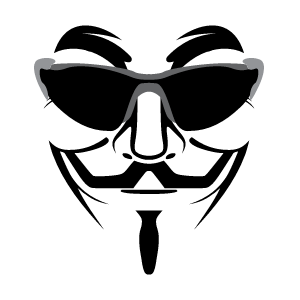 We need to go back in time and observe the attacker’s actions as they happen
A sophisticated
adversary can erase
his tracks
8/23/2001
Discovery
Started
investigation
8/20/2001
2/5/13
4
CS-695 Host Forensics
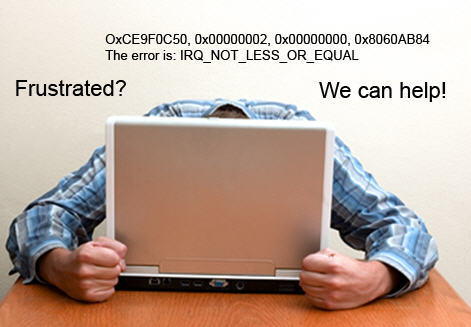 Another group of frustrated users would also live to go back in time.
Guess who?
2/5/13
5
CS-695 Host Forensics
A Few Words About OS Debugging
Cyclic debugging
Observe error, revisit previous state, re-run
Iterate
2/5/13
6
CS-695 Host Forensics
Similarities
Debugging
Forensics
Can you come up with more similarities or differences?
Can re-construct deleted files
Cannot recover/reconstruct volatile data 
Initial incident could have occurred a long time ago
A compromised OS can report false data
Can re-run the application
But execution is non-deterministic
Bug may have been triggered a long time ago
A corrupted OS can interfere with the debugger
2/5/13
7
CS-695 Host Forensics
Virtual Machines to the Rescue
System is observed from “below”
Data may be untrustworthy, but collection does not depend on possibly malicious components (e.g., planted binaries, subverted kernel, etc.)
The analysis does not tamper with data
Not a panacea!
Adding more layers does not make a system more secure
It’s turtles all the way down
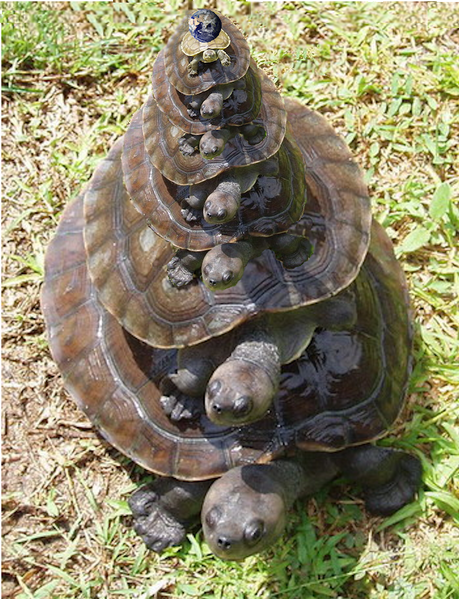 2/5/13
8
CS-695 Host Forensics
VM Overview
Targets
Applications
Guest
Guest
Guest
VM
VM & Host
Operating System
Host
Operating System
Host
Operating System
Hardware
Hardware
Hardware
Inspection code
No VM
VM in the OS
VM as an application
2/5/13
9
CS-695 Host Forensics
Time Traveling Virtual Machines
Use a software VM to arbitrarily navigate through a previously recorded execution

Samuel T. King, George W. Dunlap, and Peter M. ChenDebugging operating systems with time-traveling virtual machinesUSENIX ATC 2005
2/5/13
10
CS-695 Host Forensics
debugging stub
VM[UML: includes host operating system]
Overview
User-mode Linux VM
Paravirtualization
15% - 76% overhead
application
application
Guest 
operating system
kernel
debugger
Host operating system
2/5/13
11
CS-695 Host Forensics
VM[UML: includes host operating system]
Overview
User-mode Linux VM
Paravirtualization
15% - 76% overhead
Guest 
operating system
kernel
debugger
application
ptrace()
Host operating system
2/5/13
12
CS-695 Host Forensics
Logging and Replaying
Traveling to a past state is not enough
We need to faithfully replay execution as it originally happened
Checkpoint VM state at regular intervals
Log all sources of non-determinism
Network inputs, the clock, etc.
“Regenerate” the data when replaying using logged inputs
These steps are the basis of all log & replay systems
2/5/13
13
CS-695 Host Forensics
Non-deterministic Data in UML
Network, keyboard
Obtained through system calls
Real-time clock
Obtained through privileged CPU instruction
Configure to trap to the VM
Virtual interrupts
Identify instruction running when interrupt is delivered 
Use performance counters to count number of branches
Why?
2/5/13
14
CS-695 Host Forensics
George W. Dunlap, Samuel T. King, Sukru Cinar, Murtaza A. Basrai, Peter M. Chen
ReVirt: Enabling Intrusion Analysis through
Virtual-Machine Logging and Replay
2002 OSDI
2/5/13
15
CS-695 Host Forensics
VM[UML: includes host operating system]
Supporting Real Devices
Forward low-level I/O operation to real HW
Allow debugging of kernel drivers
Increase performance
Guest 
operating system
kernel
debugger
application
Host operating system
2/5/13
16
CS-695 Host Forensics
Accessing the Hardware
IN/OUT assembly instructions
Privileged instructions can be easily intercepted by the VM
Direct Memory Access
Guest needs to map host memory
ReVirt needs to log all accesses of such areas from the guest
Determinism of inputs needs to be preserved
Memory pages are protected and a trap is issued for handling guest reads
What could go wrong?
2/5/13
17
CS-695 Host Forensics
[Speaker Notes: DMA can write arbitrary locations in the host]
Shared Memory and Determinism
Host
Guest
read
read
write
read
write
read
read
write
read
read
2/5/13
18
CS-695 Host Forensics
Shared Memory and Determinism
Host
Guest
read
read
write
read
write
read
read
write
read
read
2/5/13
19
CS-695 Host Forensics
Shared Memory and Determinism
Host
Guest
read
read
write
read
write
read
read
write
read
read
2/5/13
20
CS-695 Host Forensics
Checkpointing (the naïve way)
Save all state at a given point of time





Too wasteful!
Log only CPU state
CPU
Disk
Memory
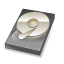 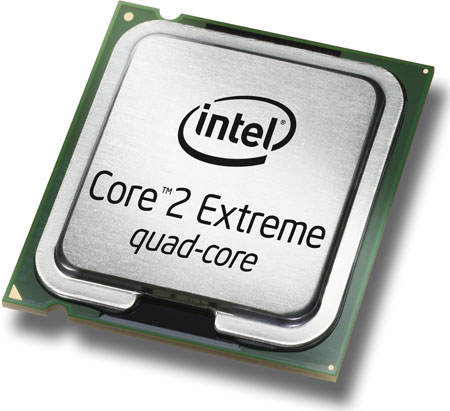 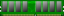 Registers
Pages
Blocks
2/5/13
21
CS-695 Host Forensics
Keeping Track of Modified Memory
checkpointn
write
checkpointn
write
redo
log
undolog
2/5/13
22
CS-695 Host Forensics
Keeping Track of Modified Files
checkpointn
write
checkpointn
write
redo
log
undolog
2/5/13
23
CS-695 Host Forensics
Time-traveling
checkpoint 1
How to go back to a checkpoint?
Restore checkpoint1 state
Use undo log to restore
memory
files
redolog
undolog
2/5/13
24
CS-695 Host Forensics
Time-traveling
checkpoint 1
How to go back to an arbitrary point?
Restore checkpoint1 state
Use undo log to restore
memory
files
redolog
undolog
Redo log to go forward
2/5/13
25
CS-695 Host Forensics
Amount of Data Generated
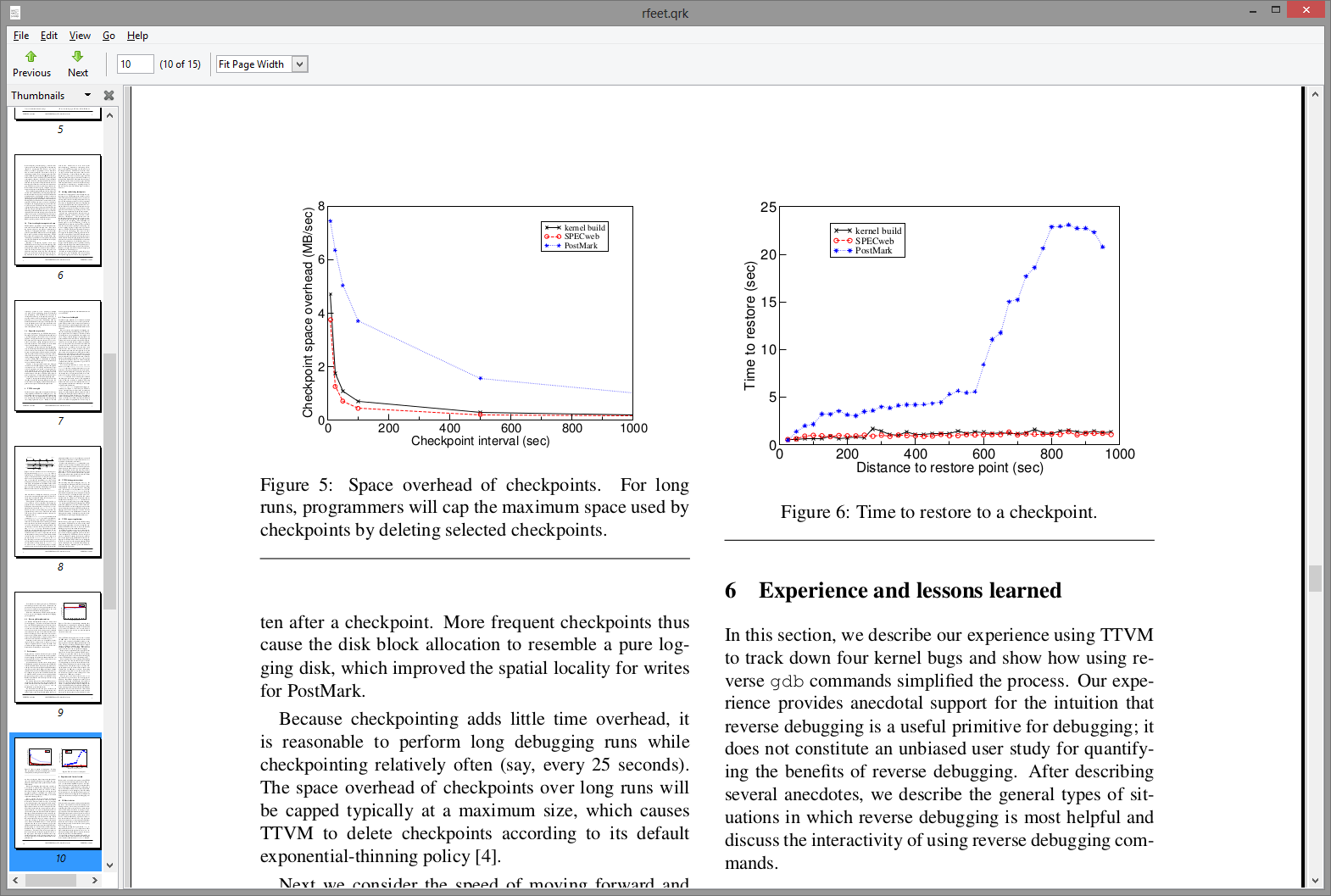 2/5/13
26
CS-695 Host Forensics
Time to Restore Point
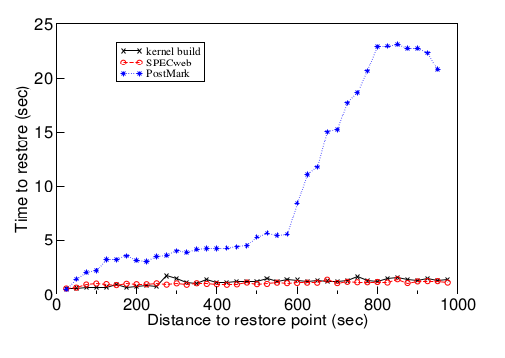 2/5/13
27
CS-695 Host Forensics
Open Issues
Performance
Overhead can be between 3%-80%
Extensibility
Can we easily perform other time of analyses using time traveling?
Portability
User-mode Linux requires custom kernel, and can only run Linux
2/5/13
28
CS-695 Host Forensics
We want this technology on production machines
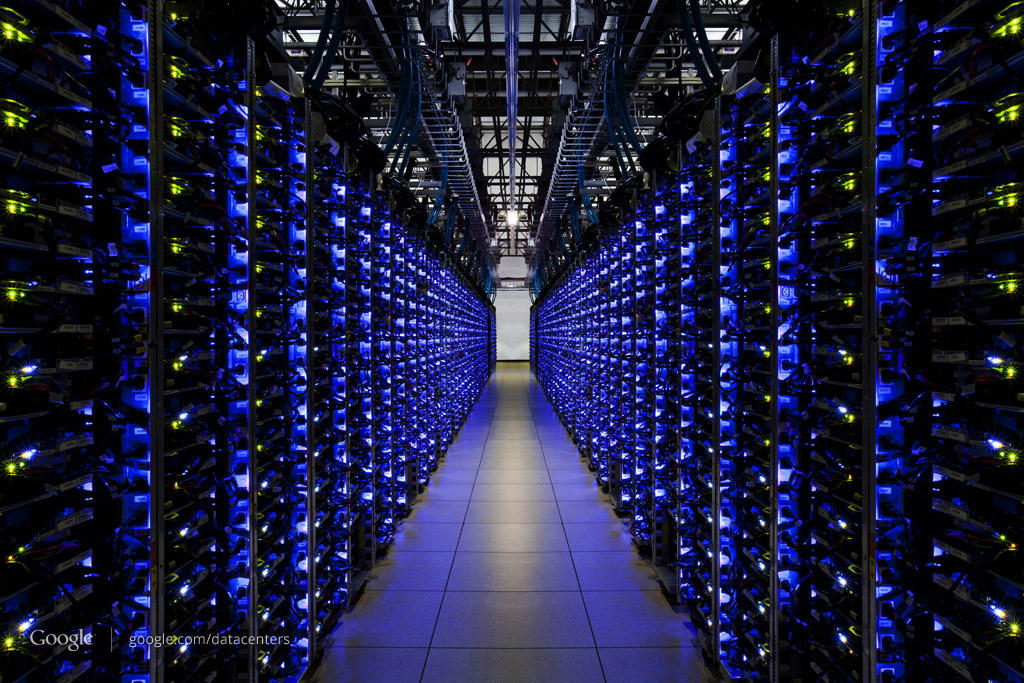 2/5/13
29
CS-695 Host Forensics
Separate Logging from Replay
Replay
Record
Minimal interference
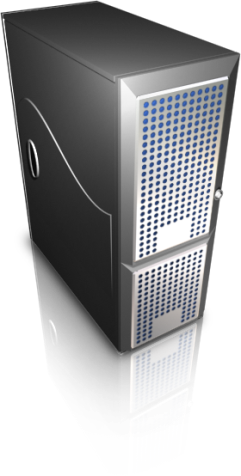 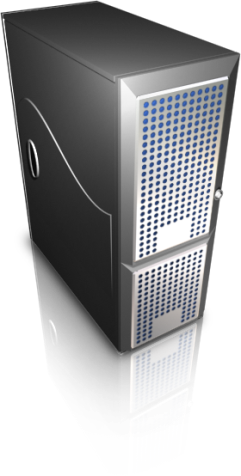 Extensibility
2/5/13
30
CS-695 Host Forensics
Separate Logging from Replay
Jim Chow, Tal Garfinkel, and Peter M. ChenDecoupling dynamic program analysis from execution in virtual environmentsUSENIX Security 2008
Replay
Record
Minimal interference
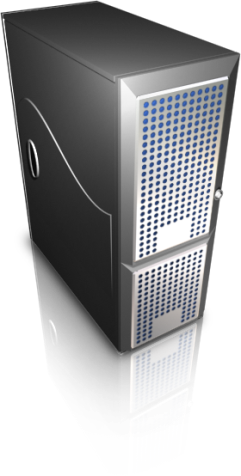 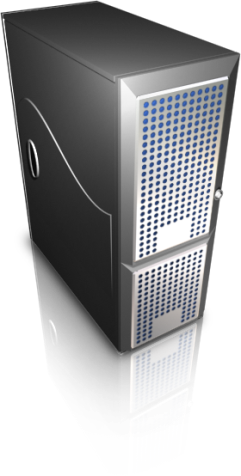 Extensibility
2/5/13
31
CS-695 Host Forensics
Aftersight
Virtual machine based architecture
that decouples execution from
analysis by logging non-deterministic
inputs and replaying them on a
separate platform
2/5/13
32
CS-695 Host Forensics
Benefits
Can accommodate multiple analyses running on a live system with no additional overhead
Parallel
Uses VMware to log execution
Hence, more portable
Can replay on different VMs
VMware (faster, but less extensible)
Qemu (slower, but very extensible)
2/5/13
33
CS-695 Host Forensics
[Speaker Notes: Heterogeneous replay]
More Usage Models
Offline
Same as time traveling VMs
Online
Synchronous (explicit synchronization)
Output is deferred
Production system is prevented from running too far ahead
Best effort
Production system runs full speed
Analysis results are fed back to determine appropriate actions
 What does this achieve?
2/5/13
34
CS-695 Host Forensics
Architecture
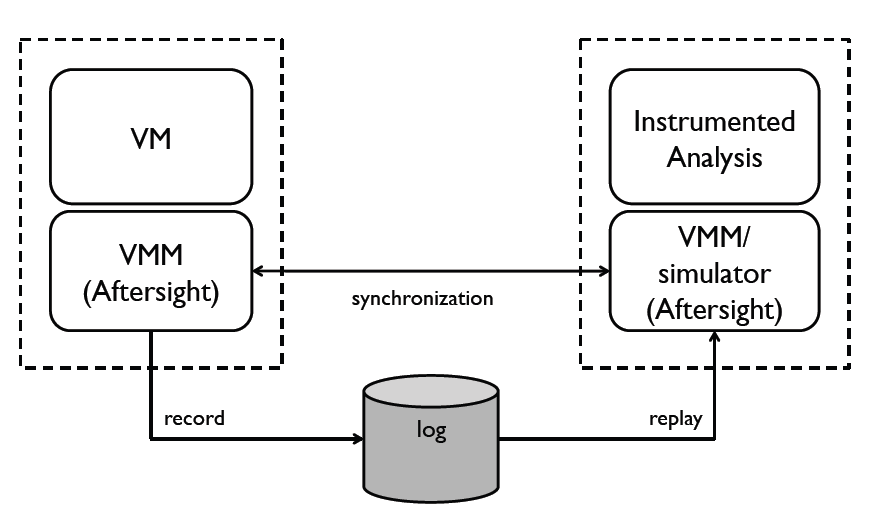 2/5/13
35
CS-695 Host Forensics
Heterogeneous Replay
Logging happens 
here
Data given to guest OS
Virtual HW
differs
Guest
Guest
VM
VM
Non-deterministic events from host OS
Recording VM
Replaying VM
2/5/13
36
CS-695 Host Forensics
What You See Is Not What You Execute
VMs using binary translation (e.g., Qemu) transform the executed instructions
Performance counters are no longer valid
Interrupts can only be delivered at basic block boundaries
Performance counters need to be emulated
Instruction count is obtained before transformation
Basic block are split whenever an interrupt needs to be delivered
When replaying we know this before hand
2/5/13
37
CS-695 Host Forensics
Time Traveling onSmartphones and tablets?
2/5/13
38
CS-695 Host Forensics
Why?
They are used to “Do things we used to do with computers”
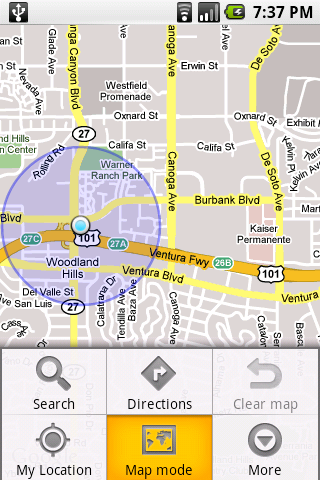 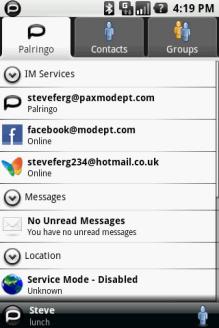 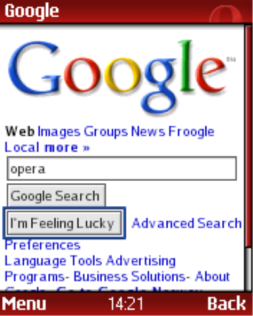 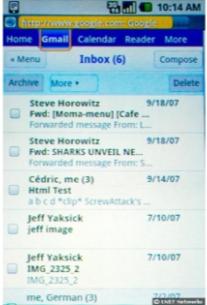 IM
Web & Email
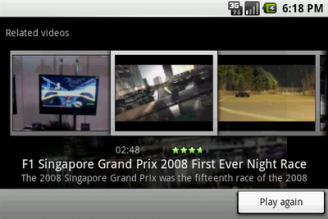 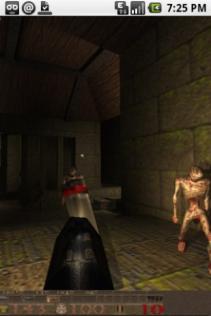 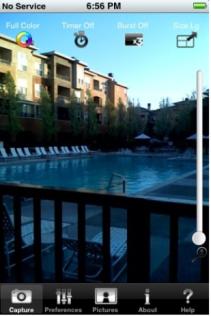 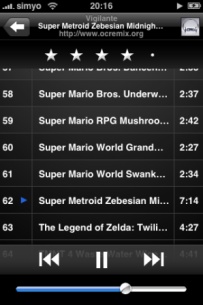 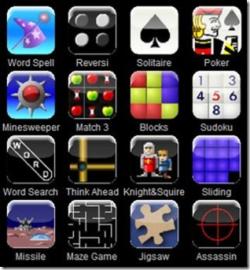 Multimedia
Games
2/5/13
39
CS-695 Host Forensics
… and More
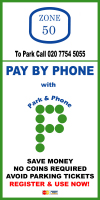 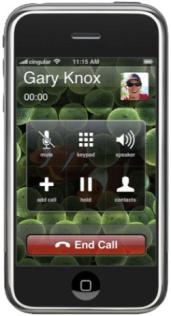 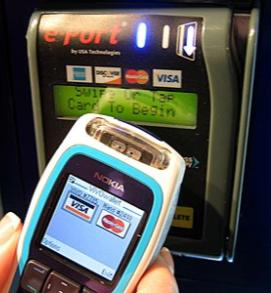 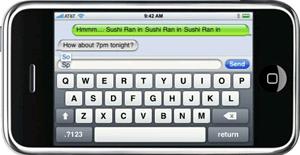 Micropayments
(parking, transit)
Calls & SMS
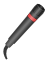 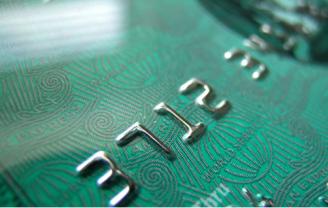 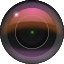 Critical information
pins 
credit card numbers
 passwords
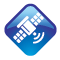 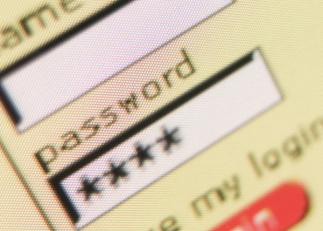 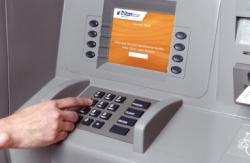 Sensors
2/5/13
40
CS-695 Host Forensics
Threats
Software vulnerabilities
 iPhone PDF exploit used to jailbreak the device
Android privilege escalation bugs
Malicious applications being downloaded
Too many to list …
Physical
Can be damaged, stolen, manipulated, etc.
2/5/13
41
CS-695 Host Forensics
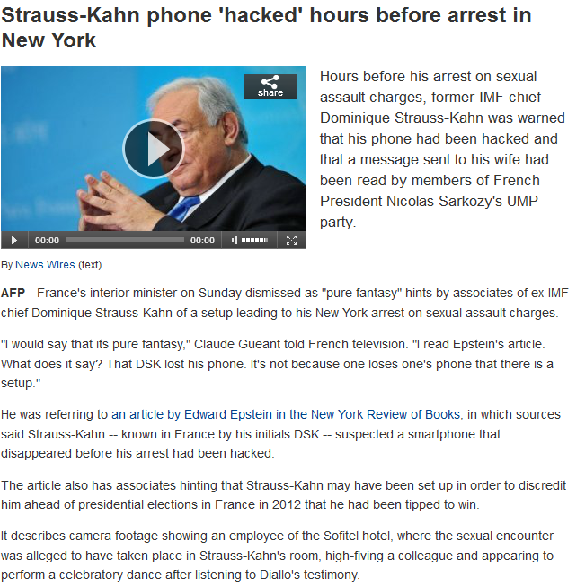 2/5/13
42
CS-695 Host Forensics
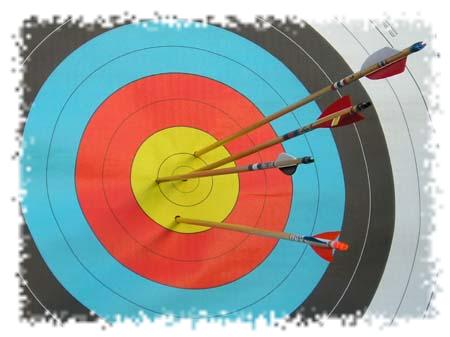 Goals
Enables multiple analyses with fixed overhead
Including support for heavyweight mechanisms like dynamic taint analysis (DTA)
Including forensics and auditing
Enable backup and recovery of device data
Prevent attackers from disabling the checks
Low overhead
No VM
Minimize volume of generated data
2/5/13
43
CS-695 Host Forensics
Overview
Faithfully replicate smartphone execution in remote servers
Apply analyses on replicas
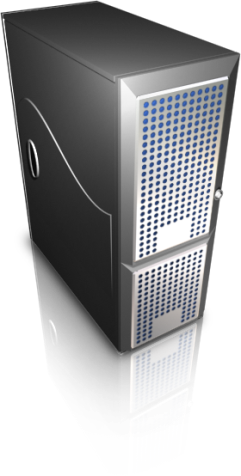 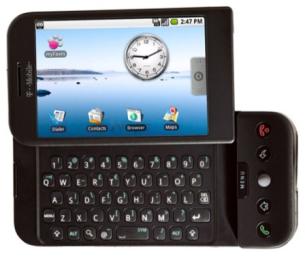 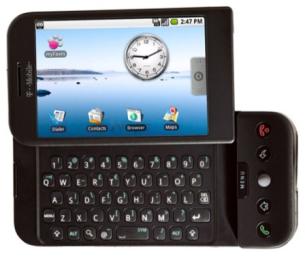 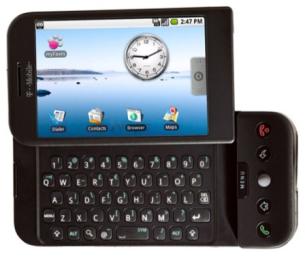 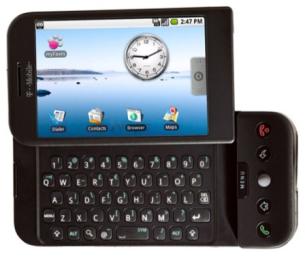 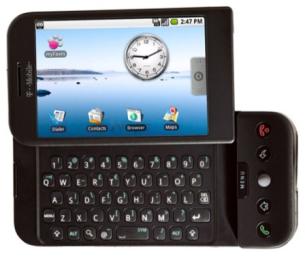 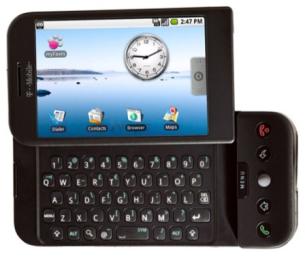 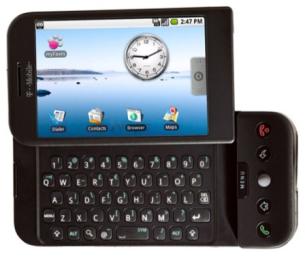 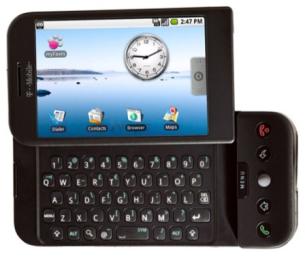 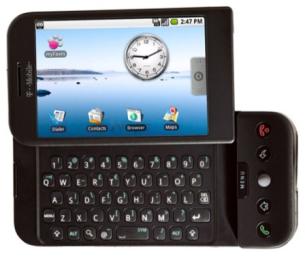 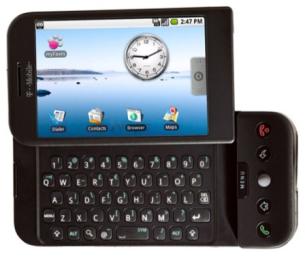 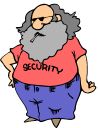 ….
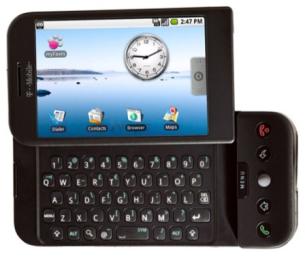 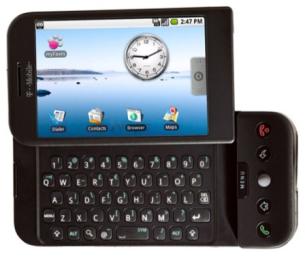 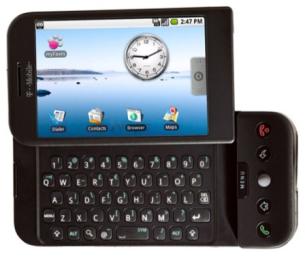 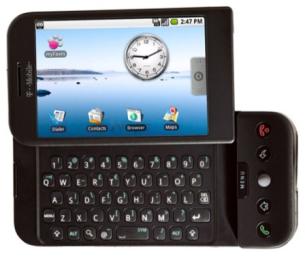 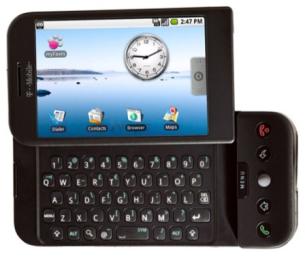 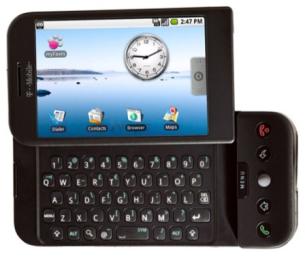 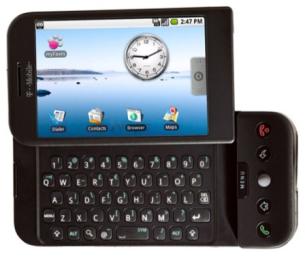 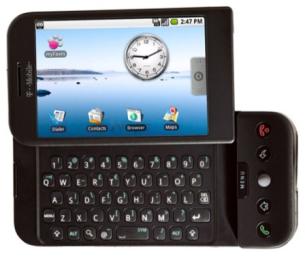 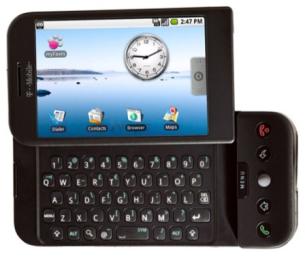 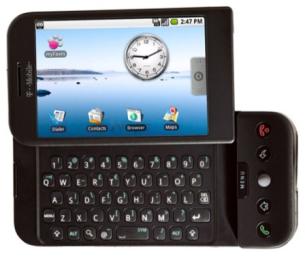 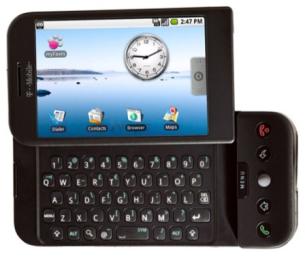 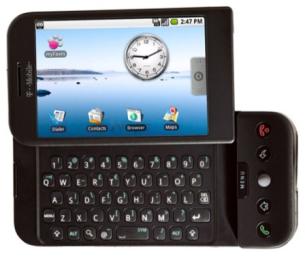 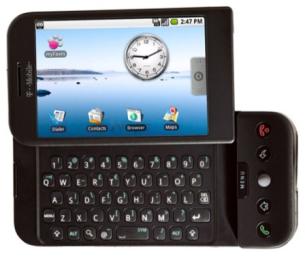 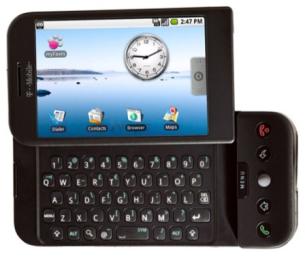 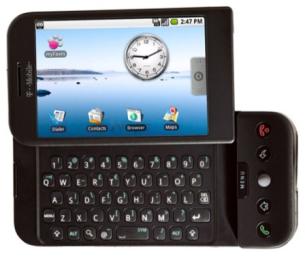 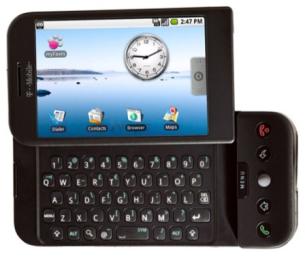 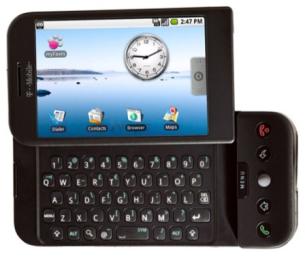 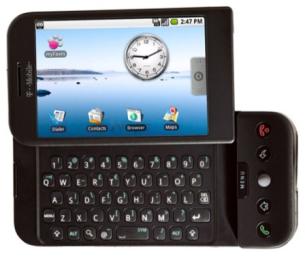 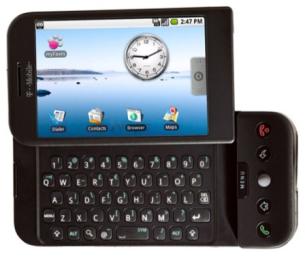 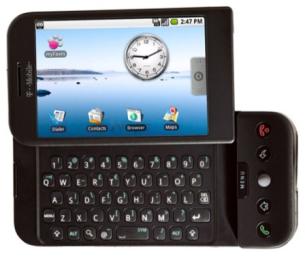 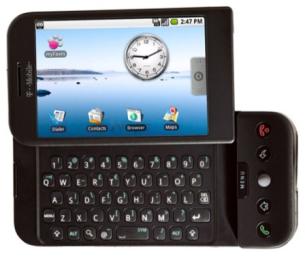 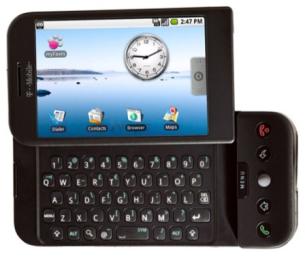 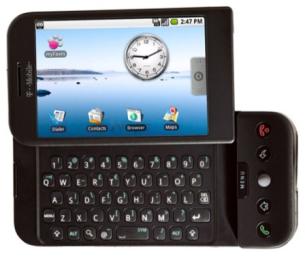 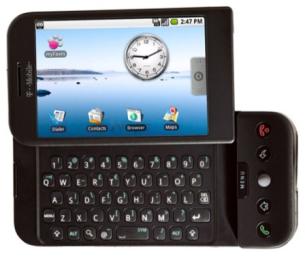 2/5/13
44
CS-695 Host Forensics
Design Overview
Internet, UMTS
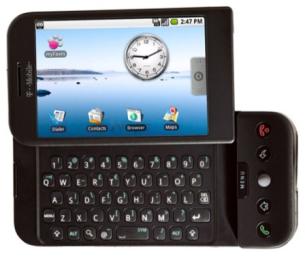 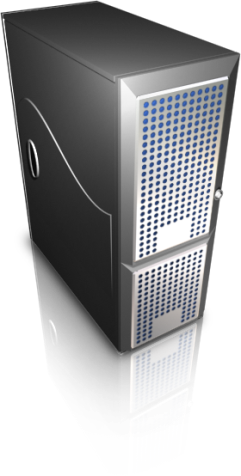 Regular
traffic
Replay
Mirrored
traffic
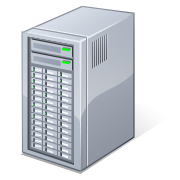 Record
2/5/13
45
CS-695 Host Forensics
Synchronization Issues
Transmitting data requires power
Opportunistic data transmission to server
Connectivity can be lost
Data need to be temporarily stored in a secure fashion on the device
2/5/13
46
CS-695 Host Forensics
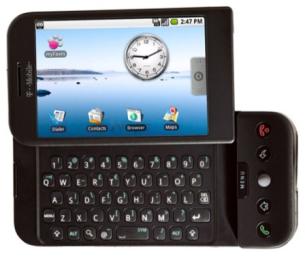 Recording on the Device
2/5/13
47
CS-695 Host Forensics
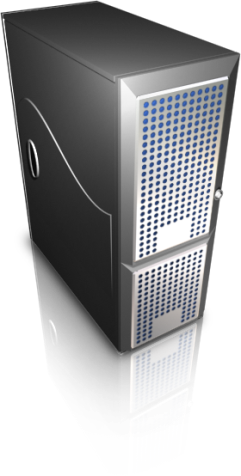 Replaying on the Server
Recorded events
Replay execution
Monitoring
Analysis
Intrusion detection
Proxy data
Smartphone emulator
OS
2/5/13
48
CS-695 Host Forensics
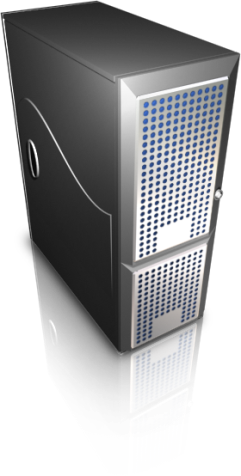 Security Server
We can apply any detection technique that does not interfere with the replicated execution
System call profiling, file scanning, DTA, etc.
The same as applying the check on the device
Checks can be added transparently
A server can host multiple replicas
2/5/13
49
CS-695 Host Forensics
Marvin: A Paranoid Android Prototype
Platform
Android OS 1.6
HTC G1 developer phone
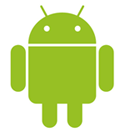 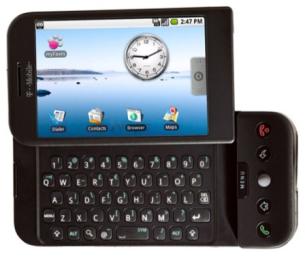 2/5/13
50
CS-695 Host Forensics
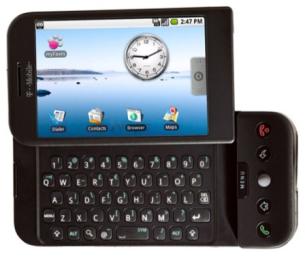 Device Implementation
Using ptrace()
Huffman-style, LZ
HMAC + rolling key
OpenSSL
2/5/13
51
CS-695 Host Forensics
Implementation Issues
Scheduling and shared memory
We use deterministic scheduling
Alternatives
Kernel space deterministic scheduling
Concurrent-read-exclusive-write (CREW) protocol
IOCTLS
Used existing descriptions from the QEMU user space emulator
Manually added Android related ones
2/5/13
52
CS-695 Host Forensics
[Speaker Notes: Just say we do deterministic scheduling.]
Security Server Implementation
Replica hosted on Android QEMU emulator
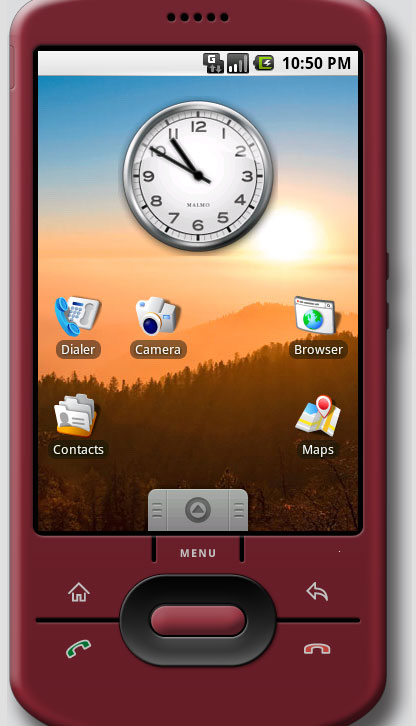 Applications
Android OS
QEMU emulator
2/5/13
53
CS-695 Host Forensics
Data Generation Rate for Various Tasks
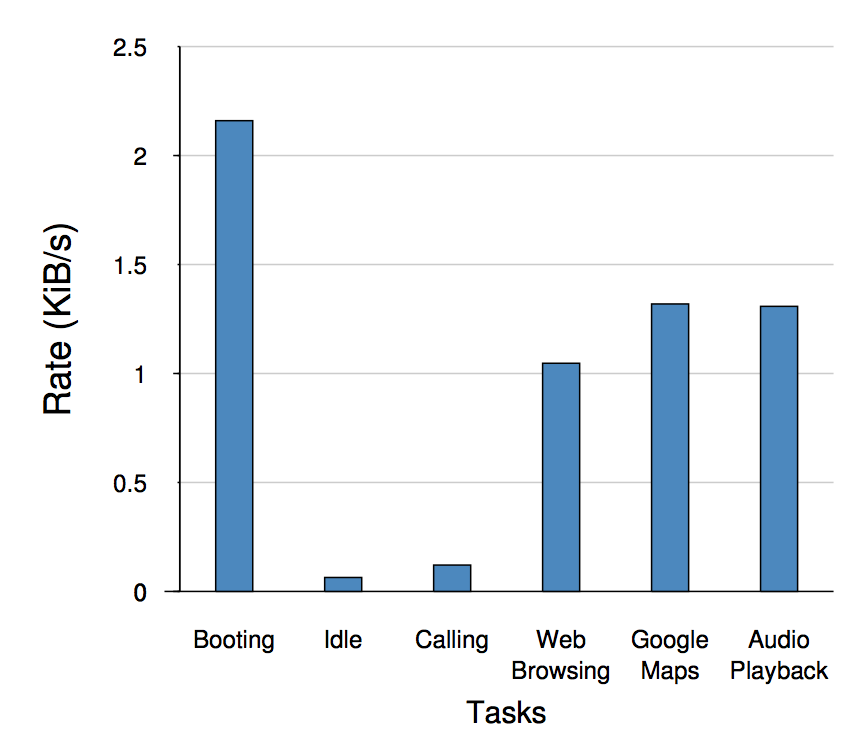 121B/s
64B/s
2/5/13
54
CS-695 Host Forensics
Performance
Idle operation and performing calls
CPU load and battery life are not affected

During intensive usage like browsing
CPU load average increased by ≈15%
Battery consumption increased by ≈30%
2/5/13
55
CS-695 Host Forensics
Performance and Energy Consumption
2/5/13
56
CS-695 Host Forensics
Scalability
2/5/13
57
CS-695 Host Forensics